Қазақстан Республикасы Ұлттық экономика министрлігі
Қазақстан Республикасының жаңа Салық кодексінің жобасы
2017 жыл
Жаңа Салық кодексі жобасының қолданыстағыдан айырмашылығы
1. Салық кодексінің құрылымы
Қолданыстағы құрылым
Ұсынылатын құрылым
1. ЖАЛПЫ БӨЛІМ1-БӨЛІМ. Жалпы ережелер
2-БӨЛІМ. Салық міндеттемесі
3-БӨЛІМ. Салықтардың, бюджетке төленетін 
басқа да  міндетті төлемдердің түрлері
4-БӨЛІМ.  Салық есебі, салық нысандары
5-БӨЛІМ. Салық әкімшілігін жүргізу
2. ЕРЕКШЕ БӨЛІМ1-параграф. Салық салудың жалпыға 
бірдей белгіленген тәртібі
6-БӨЛІМ. Заңды тұлғаларға арналған жалпыға 
бірдей белгіленген салық режимі
7-БӨЛІМ. Жеке тұлғаларға арналған жалпыға 
бірдей белгіленген салық режимі
8-БӨЛІМ. Дара кәсіпкер жеке тұлғаларға және 
жеке практикамен айналысатын тұлғаларға 
арналған жалпыға бірдей белгіленген 
салық режимі2-параграф. Арнайы ережелер
9-БӨЛІМ.  Жер қойнауын пайдаланушыларға салық салу 10-БӨЛІМ. Экспортқа рента салығы11-БӨЛІМ. Арнаулы салық режимдері
12-БӨЛІМ. Арнайы экономикалық аймақтардың 
аумағында қызметін жүзеге асыратын ұйымдарға
және басым инвестициялық жобаны іске 
асыратын ұйымға салық салу13-БӨЛІМ. Жекелеген Салықтар мен бюджетке төленетін басқа да  міндетті төлемдерді есептеудің тәртібі
1. ЖАЛПЫ БӨЛІМ1-БӨЛІМ. Жалпы ережелер
2-БӨЛІМ. Салық міндеттемесі
2. ЕРЕКШЕ БӨЛІМ3-БӨЛІМ. Негізгі ережелер
4-БӨЛІМ. Корпоративтік табыс салығы5-БӨЛІМ. Арнайы экономикалық аймақтардың 
аумағында қызметін жүзеге асыратын ұйымдарға 
және басым инвестициялық жобаны іске 
асыратын ұйымға салық салу
6-БӨЛІМ. Жеке табыс салығы
7-БӨЛІМ. Халықаралық салық салудың ерекшеліктері
8-БӨЛІМ. Қосылған құн салығы9-БӨЛІМ. Акциздер10-БӨЛІМ. Экспортқа рента салығы11-БӨЛІМ. Жер қойнауын 
пайдаланушыларға салық салу12-БӨЛІМ. Әлеуметтік салық13-БӨЛІМ. Көлік құралы салығы14-БӨЛІМ. Жер салығы15-БӨЛІМ. Мүлік салығы16-БӨЛІМ. Ойын бизнесі салығы17-БӨЛІМ. Тіркелген салық18-БӨЛІМ. Арнаулы салық режимдері19-БӨЛІМ. Басқа міндетті төлемдер3. САЛЫҚ ӘКІМШІЛІГІН ЖҮРГІЗУ20-БӨЛІМ. Салықтық бақылау және салық әкімшілігін 
жүргізудің өзге де нысандары21-БӨЛІМ. Тексеру нәтижелеріне және салық органдары 
лауазымды адамдарының әрекетіне (әрекетсіздігіне) 
шағым жасау
С/Т  (ЗТ)
С/Т (ЖТ)
С/Т  (жер қойнауын пайдаланушы)
2. Идеология
Барлық түсініксіздіктер мен дәлсіздіктер салық төлеушінің пайдасына талқыланады
1
Егер салық органдары Салық кодексін дұрыс емес түсіндіретін болса, айыппұл мен өсімақыны алып тастау
2
Қосымша есептеудің негіздемесіне талапты күшейту
3
Салық кодексіне өзгерістерді зерделеу үшін бизнеске көбірек уақыт беру (түзетулер 1 шілдеге дейін қабылданады)
4
Есепсіз көп түзетулерді болдырмау (ілеспе заңдармен өзгерістер енгізуге тыйым салу)
5
3. Вординг (мәтіннің жеңіл тілі)
Жеңіл тіл
1
Кросс-сілтемелерді қысқарту
2
Заңға бағынысты актілермен қосарлануды болдырмау
3
Жазудың бірыңғай стилі
4
4. Көлеңкелі экономика бойынша шаралар
Ерекше салаларда және жекелеген жағдайларда салық жүктемесін төмендету
1
Электронды шот фактуралар
2
Салық режимдері мен жалпыға бірдей декларациялауды байланыстыру (кірістер мен шығыстардың жеңілдетілген есебі)
3
Капиталды жылыстатуға қарсы BEPS ұсынымдарын қолдану (трансұлттық пайда, пайыздар)
4
Қосарланған салықтан босатуды  жою
5
5. Жеңілдіктер
Жеңілдіктерді жаңғырту 3.0
ҚҚС бойынша тиімсіз жеңілдіктерді алып тастау
ДСҰ-ға қайшы келетін нормалар
Болды: негізгі және негізгі емес табыстардың араласуы. Болады: бөлек есеп (АЭА)
Болды : жер және мүлік салықтары бойынша жеңілдік – табыстарға байланыстыру. Болады: тіркеу сәтінен бастап (АЭА)
Лотореялық билеттер
Нотариустердің қызметі
Эксаумақтық режимін 2028 жылға дейін ұзарту (АЭА)
Почталық төлем белгілері
Әлеуметтік салық бойынша жеңілдік үшін шекті төмендету (АЭА)
Қор нарығы үшін корпоративтік табыс салығының төмендетілген мөлшерлемесі
Алтын мен платинаны өткізу
Қайта табыстау кезінде «ауаға» салық салуды алып тастау
Тұрғын үйді жалға беру
Аукциондардан алым мен кеме жүретін су жолдарын пайдаланғаны үшін төлемді алып тастау
Ойын автоматтары, бильярд
Шағын бизнестің белсенділігін ынталандыру: қалалардың санатына байланысты лицензиялық алымның мөлшерлемесін төмендету
Ойын жолдары, картинг
6. Жер қойнауын пайдалану
Пайдалы қазбаларды өндіру салығының төмендетілген мөлшерлемелерін өз бетінше қолдану
1
Қол қойылатын бонусты төмендету (коммерциялық табу бонусын алып тастау)
2
Салық төлеушінің таңдауы бойынша бірқатар салықтарды бірыңғай төлемге алмастыру (теңіздегі және аса терең жаңа кен орындары)
3
Жалдау төлемдерін енгізу – геологиялық барлау мерзімдерін қысқартуды ынталандыру
4
Пайдалы қазбаларды өндіру салығының  мөлшерлемелерін төмендету үшін кен орындарының тереңдігі бойынша қосымша шарт
5
Қатты пайдалы қазбалардың терең кен орындары үшін пайдалы қазбаларды өндіру салығын төмендету коэффициенті
6
Рентабельділікті өткен жылға байланыссыз іс жүзіндегі шығыстар бойынша есептеу
7
7. Шағын және орта бизнес және агроөнеркәсіп кешені үшін өсу режимі
Ағымдағы режимдер
Ұсынылатын режимдер
Патент
Патент
Мөлшерлемені 2%-дан 1%-ға төмендету (әлеуметтік салықты алып тастау)
2020 жылдан бастап қызмет түрлерін шектеу
Оңайлатылған декларация
Оңайлатылған декларация
Заңды тұлғалар және жеке кәсіпкерлер үшін табыс пен жұмысшылар санының бірыңғай мөлшерін белгілеу
жоқ
Тіркелген шегерім режимі
(өсу режимі)
Салық базасын кірістер мен шығыстардың айырмасы ретінде айқындауға көшу
Режимді таңдау құқығы
Ұлғайтылған жоғарғы шек
Құжаттамалық растау болмаған кезде 3 жылға тіркелген шегерім
Еңбекақы төлеу қорының 50% мөлшерінде шегерім
Расталған шығыстар үшін сыйақы
Бухгалтердің еңбекақысына қосымша шегерім
Жеделдетілген амортизация 
Салық есебінің оңайлатылған стандарты
Жалпыға бірдей белгіленген режим
Жалпыға бірдей белгіленген режим
7. Агроөнеркәсіп кешені үшін өсу режимі
Шаруа және фермер қожалықтарының басшысы, мүшелері және жұмысшылары үшін әлеуметтік салықты алып тастау
Қосылған құн салығын төлеушілер үшін арнаулы салық режимін қолдану бойынша шектеуді алып тастау
Бөлек есеп жүргізе отырып басқа да қызмет түрлерімен айналысуға рұқсат беру
Бірыңғай жер салығы
Ауыл шаруашылығы тауарларын өндірушілер үшін режим
Дүниежүзілік сауда ұйымының талаптарына қайшы келетін қосылған құн салығы бойынша жеңілдіктерді алып тастау
Аффилирленген тұлғалар үшін шектеуді алып тастау
Ауыл шаруашылығы тауарларын өндірушілер және ауылшаруашылығы шикізатын өңдеушілер үшін қосылған құн салығының төмендетілген мөлшерлемесін енгізу
Жаңа Салық кодексінің жобасын әзірлеу бойынша жұмыс
Жұмыс тобы
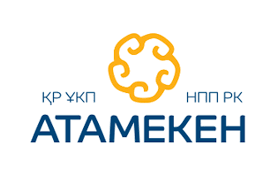 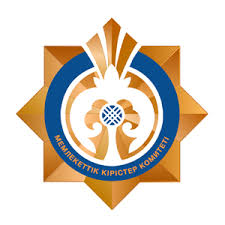 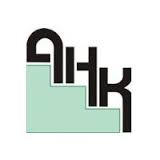 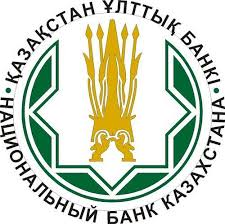 ИДМ
ЭМ
АШМ
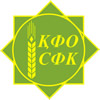 БҒМ
ДСМ
МСМ
ЕХӘҚМ
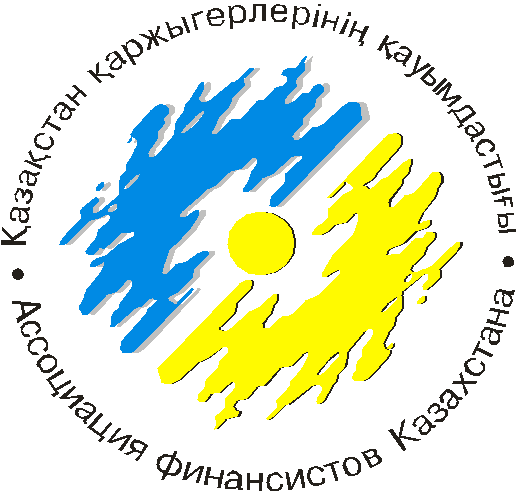 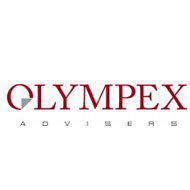 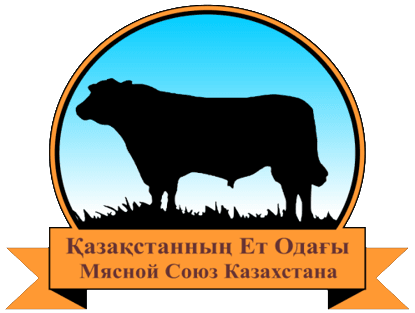 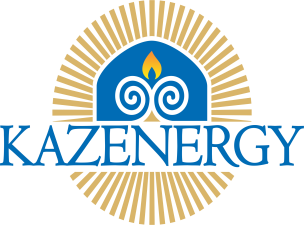 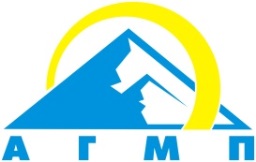 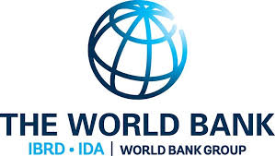 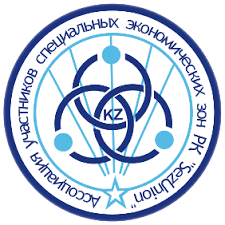 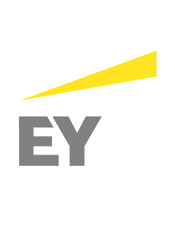 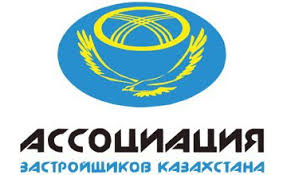